Нормативные аспекты в  реализации учебных курсов, обеспечивающих этнокультурные потребности и интересы обучающихся в Смоленской области  (предметная область «Основы духовно-нравственной культуры народов России»)Макаренкова Т.Ю., доцент кафедры воспитания детей и молодёжи ГАУ ДПО СОИРО,к.п.н.
07.03.2017
2
Нормативно-правовая база
1. Федеральный закон от 29.12.2012 № 273-ФЗ «Об образовании в РФ»;
2. Приказ Минобрнауки России от 17.12.2010  № 1897 (с изменениями)  «Об утверждении федерального государственного образовательного  стандарта основного общего образования»;
3. Концепция воспитания и развития личности гражданина России
4. Приказ Минобрнауки России от  31.03. 2014 г. № 253 «Об утверждении федерального перечня учебников, рекомендуемых к использованию при реализации имеющих государственную аккредитацию образовательных программ начального общего, основного общего,  среднего общего образования»
5. Приказ Минобрнауки России от  09.06. 2016 г. № 699 «Об утверждении организаций, осуществляющих выпуск учебных пособий, которые допускаются к использованию при реализации имеющих государственную аккредитацию образовательных программ начального общего, основного общего, среднего общего образования
6. Письмо Министерства образования и науки РФ от 25.05.2015 № 08-761 «Об изучении предметных областей: «Основы религиозных культур и светской этики» и «Основы духовно-нравственной культуры народов России»
ФИО автора, должность
07.03.2017
3
Нормативно-правовая база
Распоряжение Администрации Смоленской области от 23.09.2014  № 1293-р/адм «О концепции развития системы духовно-нравственного воспитания детей и молодёжи в культурно-образовательной среде Смоленской  области»
Письмо Департамента Смоленской области по образованию, науке и молодёжной политики  20.05.2016 г. № 3640 «Примерный учебный план для образовательных организаций Смоленской области на 2016-2017 у.г.»
ФИО автора, должность
07.03.2017
4
Нормативно-правовая база
УМК Ластовский Г.А. «История и культура Смоленщины с древнейших времён до конца XVIII века»
УМК География Смоленщины/Под ред. М.Ю. Евдокимова 
УМК География Смоленской области: Учебное пособие/Под ред. А.П. Катровского
УМК Андрицова М.Ю., Валуев Д.В., Довгий  Т.П. История православной культуры земли Смоленской  
УМК  Будаев Д.И., Ильюхов А.А.  История Смоленщины XIX –XXвв.
УМК Литература Смоленщины /автор- составитель Г.С.  Меркин
ФИО автора, должность
07.03.2017
5
Федеральный закон от 29.12.2012  N 273-ФЗ "Об образовании в Российской Федерации"
Ст.12. 
п.5.  Образовательные программы самостоятельно разрабатываются и утверждаются организацией, осуществляющей образовательную деятельность.
п. 7 Образовательные организации  разрабатывают основные образовательные программы на основе федеральных государственных образовательных стандартов и с учетом примерных основных образовательных программ.

Ст. 28. п.2  Образовательные организации свободны в определении содержания образования, выборе учебно-методического обеспечения, образовательных технологий по реализуемым ими образовательным программам.
ФИО автора, должность
07.03.2017
6
Согласно   части 1 и 2 статьи 87 Федерального закона «Об образовании в Российской Федерации»
1. В целях формирования и развития личности в соответствии с семейными и общественными духовно-нравственными и социокультурными ценностями в основные образовательные программы могут быть включены, в том числе на основании требований соответствующих федеральных государственных образовательных стандартов, учебные предметы, курсы, дисциплины (модули), направленные на получение обучающимися знаний об основах духовно-нравственной культуры народов Российской Федерации, о нравственных принципах, об исторических и культурных традициях мировой религии (мировых религий), или альтернативные им учебные предметы, курсы, дисциплины (модули).
2. Выбор одного из учебных предметов, курсов, дисциплин (модулей), включенных в основные общеобразовательные программы, осуществляется родителями (законными представителями) обучающихся.
ФИО автора, должность
07.03.2017
7
ФГОС ООО
П.3. Стандарт разработан с учетом региональных, национальных и этнокультурных особенностей народов Российской Федерации
П.4. Стандарт направлен на обеспечение: формирования российской гражданской идентичности обучающихся; единства образовательного пространства Российской Федерации; сохранения и развития культурного разнообразия и языкового наследия многонационального народа Российской Федерации, реализации права на изучение родного языка, возможности получения основного общего образования на родном языке, овладения духовными ценностями и культурой многонационального народа России
ФИО автора, должность
Учебный план ФГОС  ООО (приказ Минобрнауки России от 17.12.2010   № 1897)
Учебный план ФГОС  ООО (приказ Минобрнауки России от 17.12.2010   № 1897)
Требования к результатам освоения ООП ООО
ОДНКНР(приказ Минобрнауки России от 17.12.2010   № 1897) п.11.4
	воспитание способности к духовному развитию, нравственному самосовершенствованию; воспитание веротерпимости, уважительного отношения к религиозным чувствам, взглядам людей или их отсутствию;знание основных норм морали, нравственных, духовных идеалов, хранимых в культурных традициях народов России, готовность на их основе к сознательному самоограничению в поступках, поведении, расточительном потребительстве;формирование представлений об основах светской этики, культуры традиционных религий, их роли в развитии культуры и истории России и человечества, в становлении гражданского общества и российской государственности;понимание значения нравственности, веры и религии в жизни человека, семьи и общества;формирование представлений об исторической роли традиционных религий и гражданского общества в становлении российской государственности.
07.03.2017
11
Концепция воспитания и развития личности гражданина России
ДУХОВНО-НРАВСТВЕННОЕ ВОСПИТАНИЕ    ЛИЧНОСТИ ГРАЖДАНИНА РОССИИ

педагогически организованный процесс усвоения и принятия обучающимся базовых национальных ценностей

ДУХОВНО-НРАВСТВЕННОЕ 
РАЗВИТИЕ ЛИЧНОСТИ

осуществляемое в процессе социализации последовательное расширение и укрепление ценностно-смысловой сферы личности, 
формирование способности человека оценивать и сознательно выстраивать на основе традиционных моральных норм и нравственных идеалов отношение к себе, другим людям, обществу, государству, Отечеству, миру в целом
ФИО автора, должность
07.03.2017
12
БАЗОВЫЕ НАЦИОНАЛЬНЫЕ ЦЕННОСТИ
ПАТРИОТИЗМ: любовь к России, народу, малой родине
СОЦИАЛЬНАЯ СОЛИДАРНОСТЬ: свобода личная и 
национальная, доверие к людям, институтам государства и гражданского общества
ГРАЖДАНСТВЕННОСТЬ: служение Отечеству, закон и порядок
СЕМЬЯ: уважение к родителям, забота о членах семьи,  
продолжение рода
ТРУД и ТВОРЧЕСТВО: уважение к труду, творчество и созидание
ТРУД и ТВОРЧЕСТВО: уважение к труду, творчество и созидание
традиционные РЕЛИГИИ России: вера,  духовность, 
  толерантность
ИСКУССТВО и ЛИТЕРАТУРА: гармония, духовный мир человека, 
нравственный выбор, смысл жизни
ПРИРОДА: эволюция, экологическое сознание
ЧЕЛОВЕЧЕСТВО: многообразие культур и народов
ФИО автора, должность
07.03.2017
13
Ценности выступают как основа целеполагания в сфере духовно-нравственного воспитания
Базовые национальные ценности лежат 
в основе целостного пространства духовно-нравственного развития и воспитания школьников, т. е. уклада школьной жизни, определяющего:
- урочную деятельность, 
- внеурочную деятельность
- внешкольную деятельность обучающихся
ФИО автора, должность
Реализация ОДНКНР (письмо Минобрнауки России от 25.05.2015 № 08-761)
Самостоятельный учебный предмет части учебного плана, формируемой участниками образовательных отношений.

Включение вопросов  ДНВ в содержание изучаемых предметов (без введения самостоятельного учебного предмета).

Реализация ОДНКНР во внеурочной деятельности.
07.03.2017
15
Реализация ОДНКНР (письмо Минобрнауки России от 25.05.2015 № 08-761)
Предметная область «Основы духовно-нравственной культуры народов России» 
является логическим продолжением предметной области «Основы религиозных культур и светской этики» 
дополняет обществоведческие аспекты традиционных предметов
 учитывает национальные, региональные и этнокультурные особенности
ФИО автора, должность
07.03.2017
16
Письмо Департамента Смоленской области по образованию, науке и молодёжной политики  20.05.2016 г. № 3640 «Примерный учебный план для образовательных организаций Смоленской области на 2016-2017 у.г.»
В соответствии с ФГОС НОО и ООО учебные курсы, обеспечивающие этнокультурные потребности и интересы обучающихся в Смоленской области представлены следующими учебными предметами:
Азбука Смоленского края (3 кл.) – 1ч./нед. ( при 6 –д.н.)
История Смоленщины (6-9 кл.) – 0,5 ч./нед.
История православной культуры земли Смоленской (7 кл. – при 5 – дн.н., 8 кл. – при 6 – дн.н.) – 1 ч./нед.
Программа курса география Смоленщины интегрирована в основной курс географии в соответствии плана (8 – 9 кл. – 0,5 ч./нед.)
Литература Смоленщины (9 кл.) – 1 ч./ нед.
ФИО автора, должность
07.03.2017
17
Письмо Департамента Смоленской области по образованию, науке и молодёжной политики  20.05.2016 г. № 3640 «Примерный учебный план для образовательных организаций Смоленской области на 2016-2017 у.г.»
ФИО автора, должность
07.03.2017
18
Предметная область «Основы духовно-нравственной культуры народов России» специфичена и по содержанию и по методическим аспектам её преподавания
Содержание курса направлено на формирование нравственного идеала, гражданской идентичности и воспитание патриотических чувств к своей Родине
Основной особенностью  предметной области «Основы духовно-нравственной культуры народов России» является её интегративный характер
Культурологическая направленность курса предполагает приобщение учащихся к культурному наследию народов России с опорой на традиционные российские религии
Содержание   предметов осуществляется с опорой  на региональный и местный материал, который формирует чувство сопричастности
ФИО авсотора, должность
07.03.2017
19
Для эффективного введения предметной области ОДНКНР в основную образовательную школу необходимо обеспечить:
максимальный учёт тех  культурологических и религиоведческих знаний, которые уже имеются в содержании действующих программ (общеучебных и этнокурсов)

возможность органического сочетания общероссийского и регионального содержания образования

последовательная реализация культурологического подхода к преподаванию религиозных и религиоведческих знаний

 более точный учет возрастных особенностей и психологических возможностей обучающихся разного возраста

введение интерактивных, диалогичных приёмов в преподавании

преемственность курсов, начиная от начальной ступени, заканчивая средним (полным) образованием
ФИО автора, должность
07.03.2017
20
Благодарю за внимание
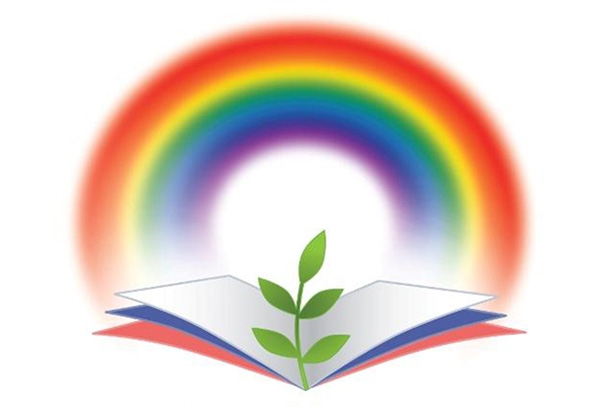 ФИО автора, должность